บทที่ 6 การชักตัวอย่างเพื่อการยอมรับ
วัตถุประสงค์
เพื่อตรวจสอบและเป็นข้อมูลในการตัดสินใจว่าจะยอมรับหรือปฏิเสธวัตถุดิบที่จะนำเข้าสู่กระบวนการผลิต หรือเพื่อการตัดสินใจส่งสินค้าไปให้ลูกค้า มิใช่เพื่อการสร้างหรือควบคุมคุณภาพในผลิตภัณฑ์ หรือประมาณระดับคุณภาพสินค้า เนื่องจากการควบคุมคุณภาพสินค้าเป็นหน้าที่ของแผนภูมิควบคุม
ข้อดี-ข้อเสีย
ข้อดี	1. มีผู้รับผิดชอบด้านคุณภาพ ทำให้มีแรงจูงใจ
	2. ประหยัดค่าใช้จ่ายมากกว่าเพราะตรวจวัดจำนวนน้อย
	3. พัฒนาระบบการตรวจวัด มาเป็นการตัดสินใจที่ล่ะรุ่น
	4. ประยุกต์ใช้กับการตรวจสอบแบบทำลายได้
	5. ทำให้มีการ Reject ทั้งรุ่น จึงเกิดแรงจูงใจในการปรับปรุง
ข้อเสีย	1. มีความเสี่ยงที่จะปฏิเสธของดี และยอมรับของเสีย
	2. ต้องใช้เวลาในการวางแผนและทำเอกสารมากขึ้น
	3. ไม่มีการรับประกันได้ว่าชิ้นงานทุกชิ้นในรุ่นตรงตาม Specification
ชนิดของแผนการสุ่มตัวอย่าง
แผนการสุ่มตัวอย่างมี 3 ชนิด คือ
1. แผนการสุ่มตัวอย่างเชิงเดี่ยว 
N= Lot Size		      
n= Sample Size		      
c= Acceptance Number (Ac)
2. แผนการสุ่มตัวอย่างเชิงคู่
N= Lot Size                                       n1= Sample Size ของการสุ่มตัวอย่างครั้งแรกc1= Acceptance Number (Ac)
r1= Rejection Number (Rc)
n2= Sample Size ของการสุ่มตัวอย่างครั้งที่สอง
c2= Acceptance Number (Ac)
r2= Rejection Number (Rc)
ชนิดของแผนการสุ่มตัวอย่าง
3. การสุ่มตัวอย่างหลายเชิง
	N= Lot Size
	nm= Sample Size ของการสุ่มตัวอย่างครั้งแรก
	cm= Acceptance Number (Ac)
	rm= Rejection Number (Rc)
การจำแนกลอตหรือแบช
สินค้าที่อยู่ในลอตหรือแบชเดียวกันควรจะมีลักษณะดังนี้
1. ชิ้นงานในลอตเดียวกัน มีความคล้ายกัน
2. จำนวนชิ้นงานในลอตเดียวกันมีจำนวนมากที่สุดเท่าที่เป็นไปได้ เพื่อลดค่าใช้จ่ายในการตรวจวัด
การเลือกตัวอย่าง
การเลือกตัวอย่างมาวัดนั้น ตัวอย่างจะแทนคุณภาพของผลิตภัณฑ์ทั้งลอต จึงควรเลือกแบบสุ่มโดยใช้ตาราง Random Number
ลอตที่ถูก Reject
ลอตที่ถูก Reject จะถูกคัดแยกของดีของเสีย
เส้นโค้ง OC สำหรับแผนการสุ่มตัวอย่างเชิงเดี่ยว
OC Curve หรือ Operating Characteristic Curve ซึ่งเป็นเครื่องมือที่จะทำให้ทราบว่า ความน่าจะเป็นที่ลอตจะถูก Accept หรือ Reject
	Ex. จงหาค่า Pa เมื่อ Lot Size = 3000, Sample Size = 89, Acceptance Number = 2 (Assume 100po = 2%)
	Ex. จงสร้าง OC Curve โดยการสุ่มตัวอย่างเชิงเดี่ยว เมื่อ    N = 1500, n = 110 และ c = 3 โดยการเขียนจุด 7 จุด
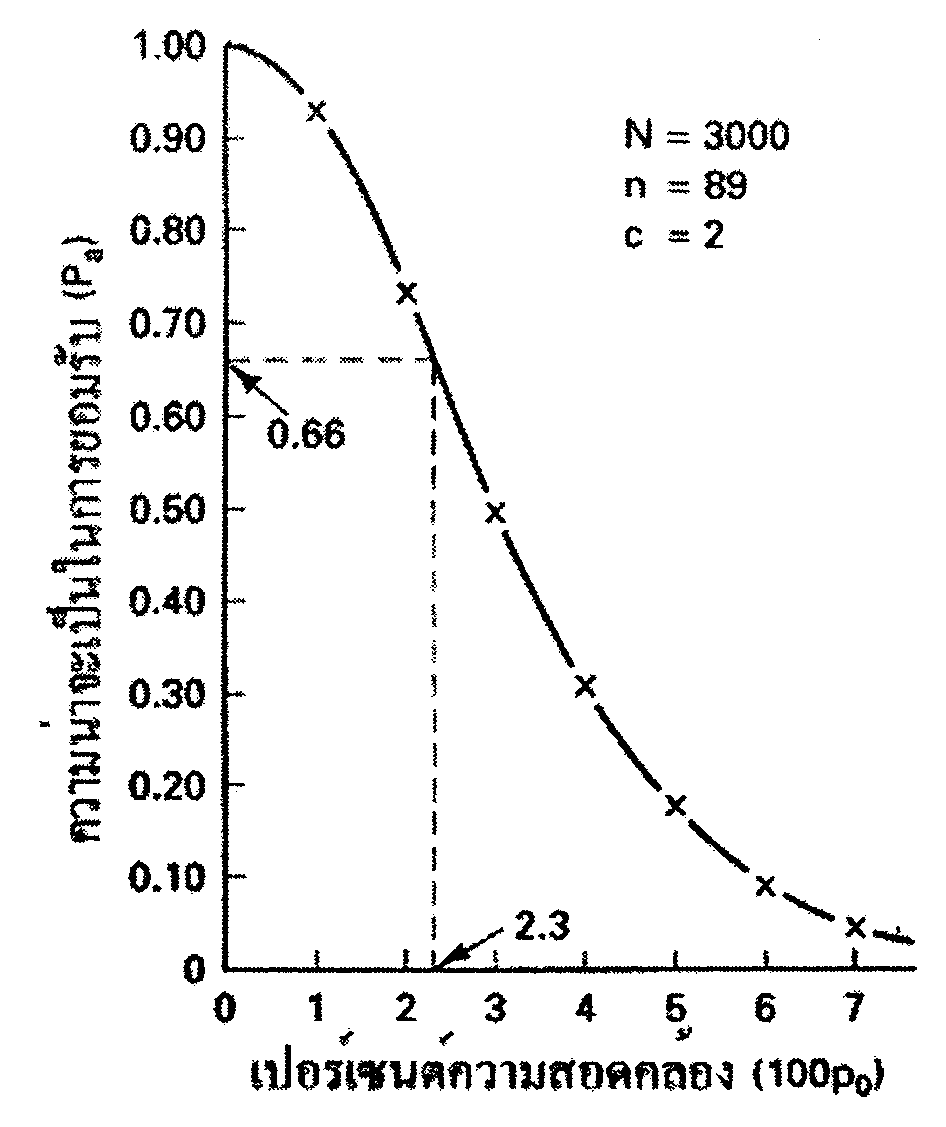 www.themegallery.com
Company Logo
เส้นโค้ง OC สำหรับแผนการสุ่มตัวอย่างเชิงคู่
กราฟเส้นหนึ่งจะแทนความน่าจะเป็นในการยอมรับสินค้าเมื่อสุ่มตัวอย่างเพียงครั้งแรก ส่วนกราฟอีกเส้นหนึ่งจะแทนความน่าจะเป็นในการยอมรับสินค้าเมื่อสุ่มตัวอย่างครั้งที่ 2 แล้ว
	ตัวอย่าง OC Curve ของแผนการสุ่มตัวอย่างเชิงคู่ เมื่อ N= 2400,   n1 = 150, c1 = 1, r1 = 4, n2 = 200, c2 = 5, r2 = 6
	ขั้นตอนการตรวจของแผนการสุ่มตัวอย่างข้างต้นได้แสดงดังรูป  จากตัวอย่างดังกล่าวหากจำนวนความไม่สอดคล้องเพียง 1 ชิ้น หรือน้อยกว่า สินค้าลอตนี้ก็จะถูก Accept นั้นคือ
(Pa)I = (P1 or less)I
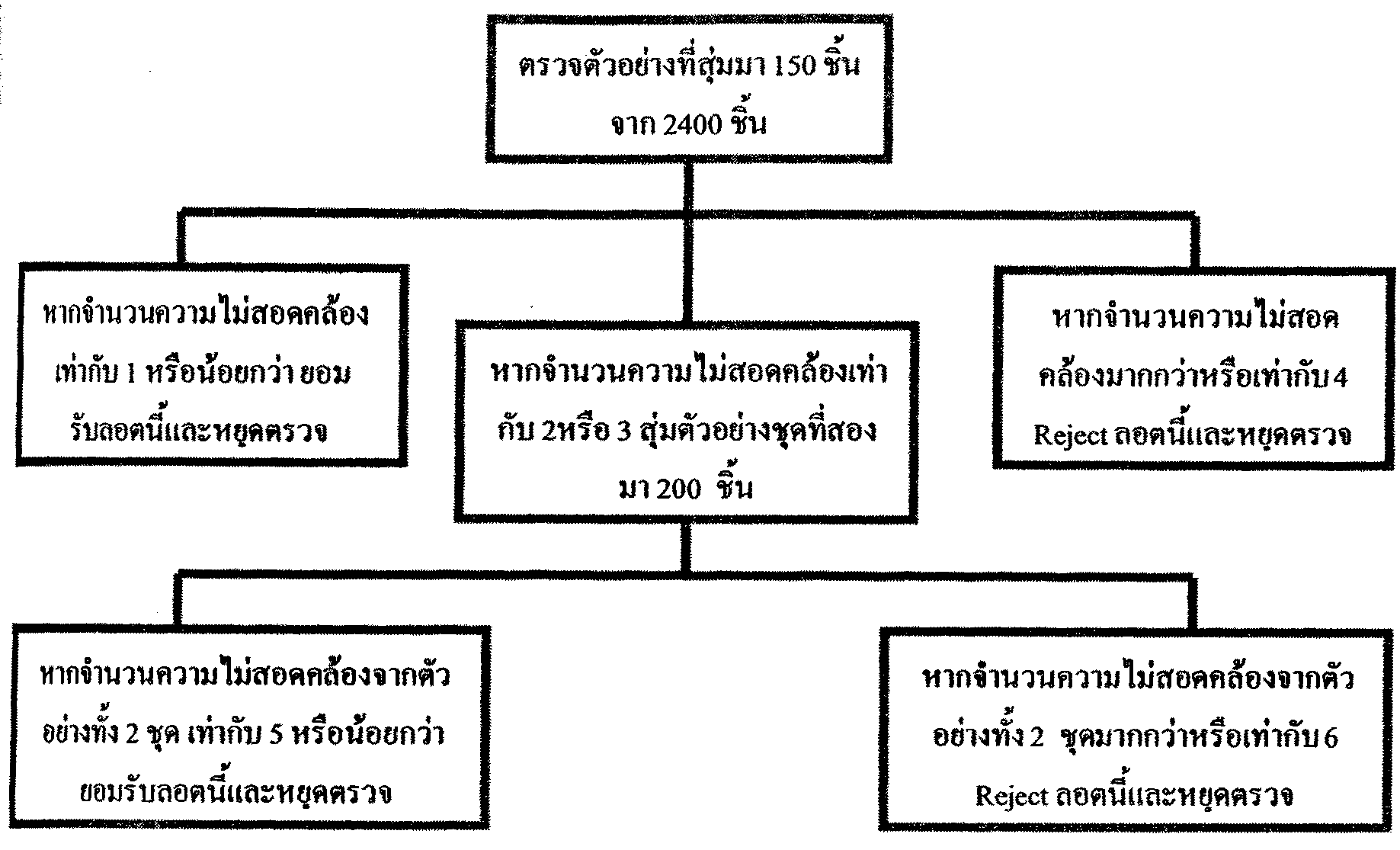 www.themegallery.com
Company Logo
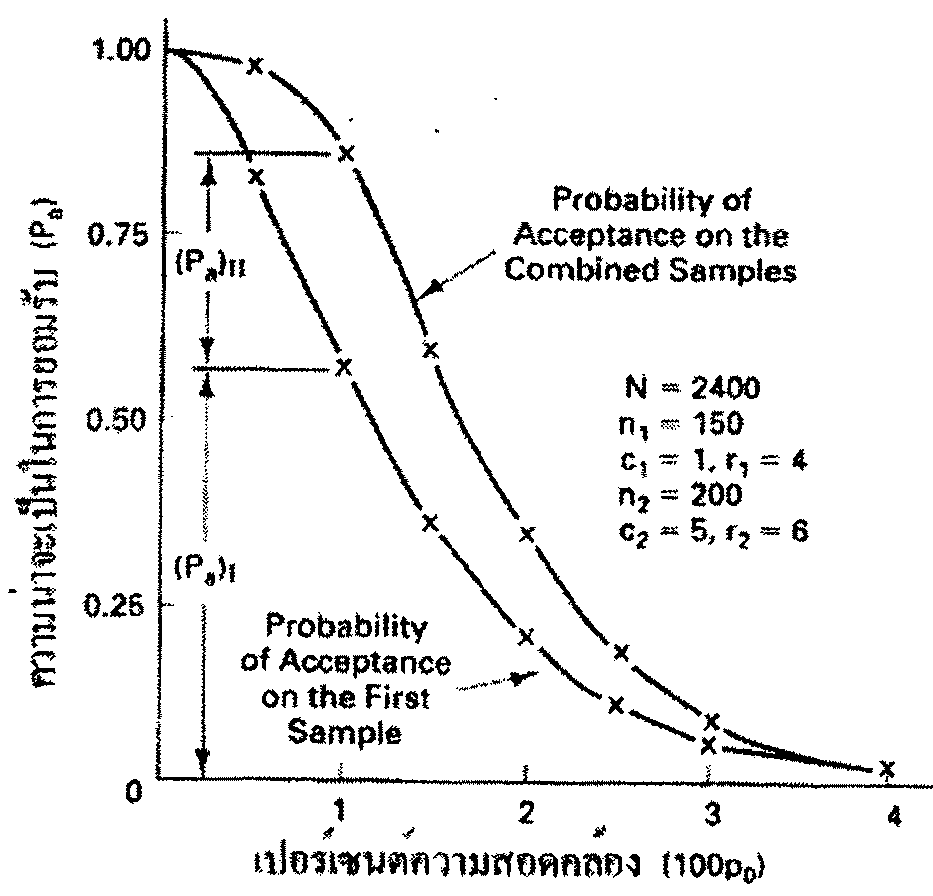 www.themegallery.com
Company Logo
เส้นโค้ง OC สำหรับแผนการสุ่มตัวอย่างเชิงคู่
สำหรับการสุ่มตัวอย่างครั้งที่ 2 ลอตนี้จะถูกยอมรับเมื่อ
	1. มีจำนวนความไม่สอดคล้อง 2 ชิ้น ในการสุ่มครั้งแรก และ มีจำนวนความไม่สอดคล้อง 3 ชิ้นหรือน้อยกว่าในการสุ่มครั้งที่ 2 
	2. มีจำนวนความไม่สอดคล้อง 3 ชิ้น ในการสุ่มครั้งแรก และ มีจำนวนความไม่สอดคล้อง 2 ชิ้น หรือน้อยกว่าในการสุ่มครั้งที่ 2 
		(Pa)II = (P2)(P3 or less)II + (p3)(P2 or less)II
	ความน่าจะเป็นของการยอมรับของกรณีนี้คือ
			(Pa)Combined =  (Pa)I + (Pa)II
เส้นโค้ง OC สำหรับแผนการสุ่มตัวอย่างเชิงคู่
เมื่อสร้างสมการ OC แล้วก็เริ่มการคำนวณเพื่อสร้าง OC Curve โดยสมมติค่า p0 ค่าต่างๆ ดังนี้ 
	สมมติให้ p0  = 0.01
	(np0)I = (150)(0.01) = 1.5		 (np0)II = (200)(0.01) = 2.0
	(Pa)I = (P 1 or less)I = 0.558 (เปิดตาราง )
	(Pa)II = (P2)I(P3 or less)II + (P3)I(P2 or less)II
	(Pa)II = (0.251)(0.857) + (0.126)(0.677) = 0.300
	(Pa)combined = (Pa)I + (Pa)II = 0.558 + 0.300
	 (Pa)combined =  0.858
เส้นโค้ง OC สำหรับแผนการสุ่มตัวอย่างเชิงคู่
สมมติให้ p0  = 0.025
	(np0)I = (150)(0.025) = 3.75		 (np0)II = (200)(0.025) = 5.0
	(Pa)I = (P 1 or less)I = 0.112
	(Pa)II = (0.165)(0.265) + (0.207)(0.125) = 0.070
	 (Pa)combined =  0.182
	สมมติให้ p0  = 0.030
	(np0)I = (150)(0.030) = 4.5		 (np0)II = (200)(0.030) = 6.0
	(Pa)I = (P 1 or less)I = 0.061
	(Pa)II = (0.113)(0.151) + (0.169)(0.062) = 0.070
	 (Pa)combined =  0.089
เส้นโค้ง OC สำหรับแผนการสุ่มตัวอย่างหลายเชิง
N = 3000
	n1 = 30		c1 = 0		r1 = 4
	n2 = 30		c2 = 2		r2 = 5
	n3 = 30		c3 = 3		r3 = 5
	n4 = 30		c1 = 4		r1 = 5
	(Pa)I = (P0)I
	(Pa)II = (P1)I(P1 or less)II + (P2)I(P0)II
	(Pa)III = (P1)I(P2)II(P0)III + (P2)I(P1)II(P0)III + (P3)I(P0)II(P0)III
	(Pa)IIII = (P1)I(P2)II(P1)III(P0)IV+…+(P3)I(P1)II(P0)III(P0)IV
เส้นโค้ง OC สำหรับแผนการสุ่มตัวอย่างหลายเชิง
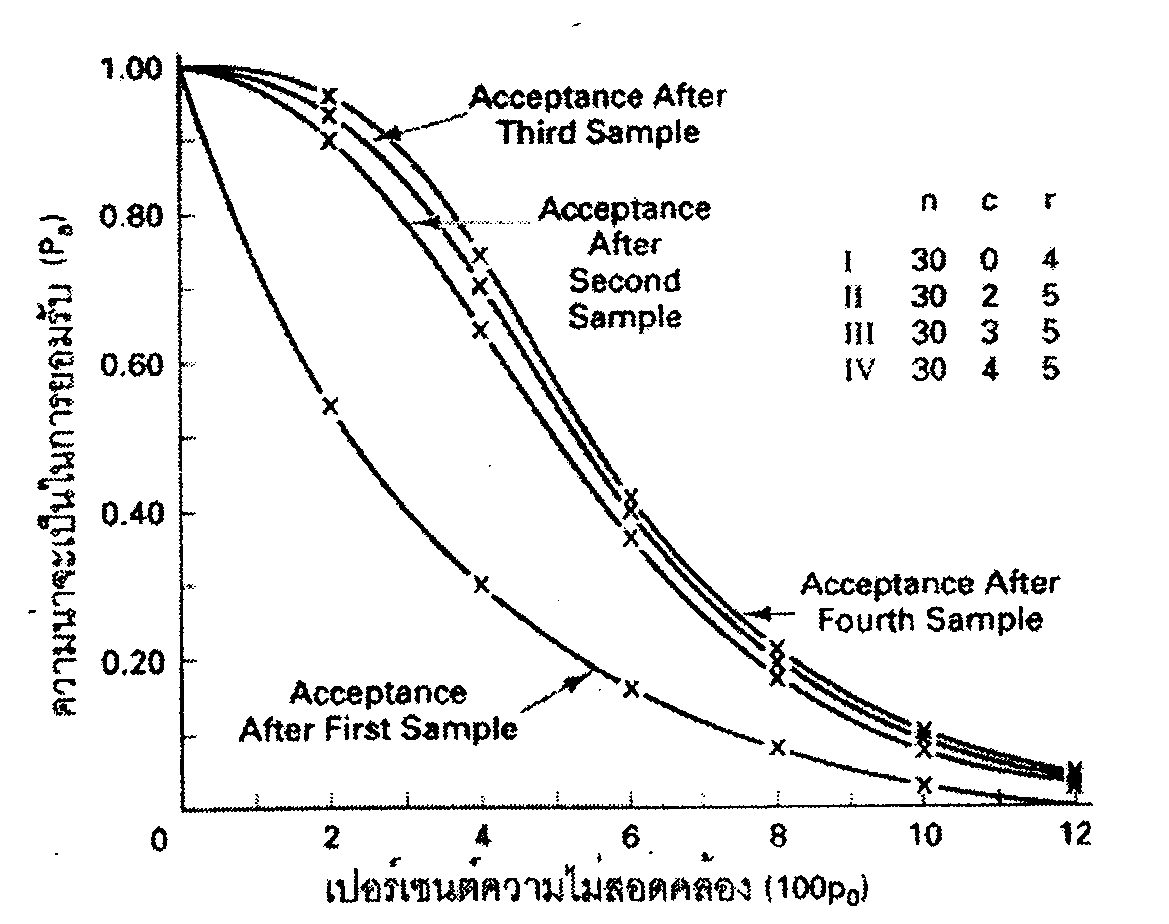 www.themegallery.com
Company Logo
คุณสมบัติของเส้นโค้ง
1. เมื่อจำนวนตัวอย่างเป็นค่าเปอร์เซ็นต์ที่คงที่ของ Lot Size
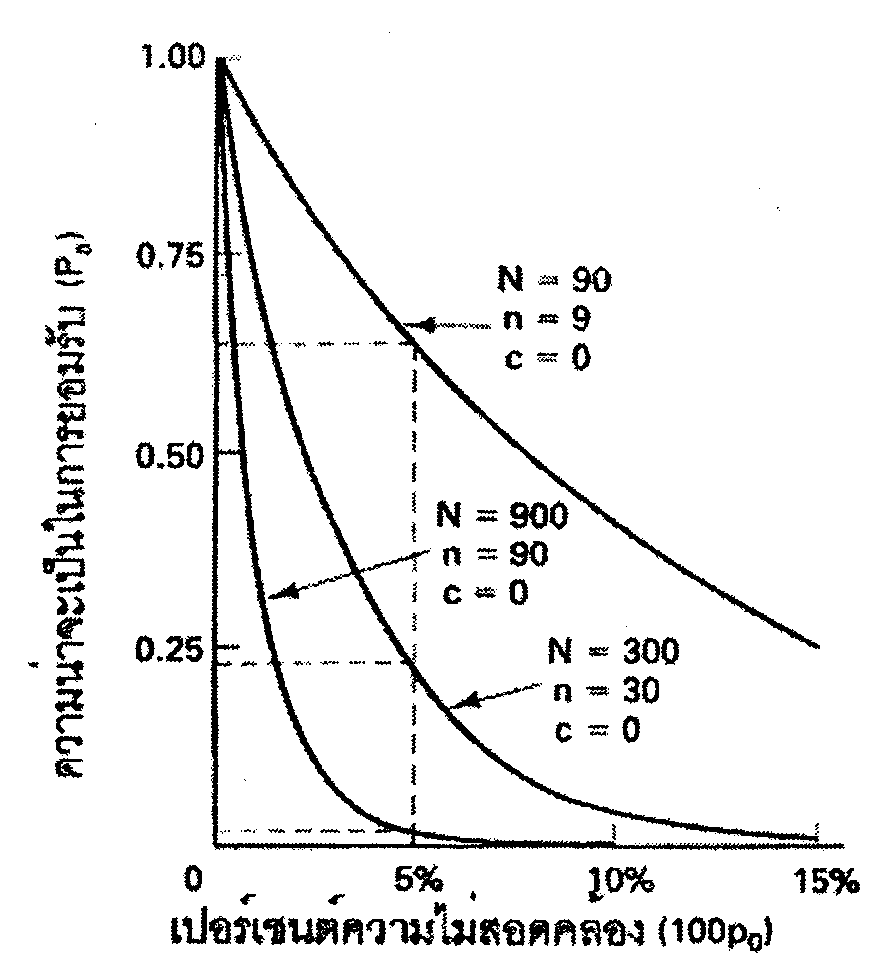 www.themegallery.com
Company Logo
คุณสมบัติของเส้นโค้ง
2. เมื่อจำนวนตัวอย่างเป็นค่าคงที่
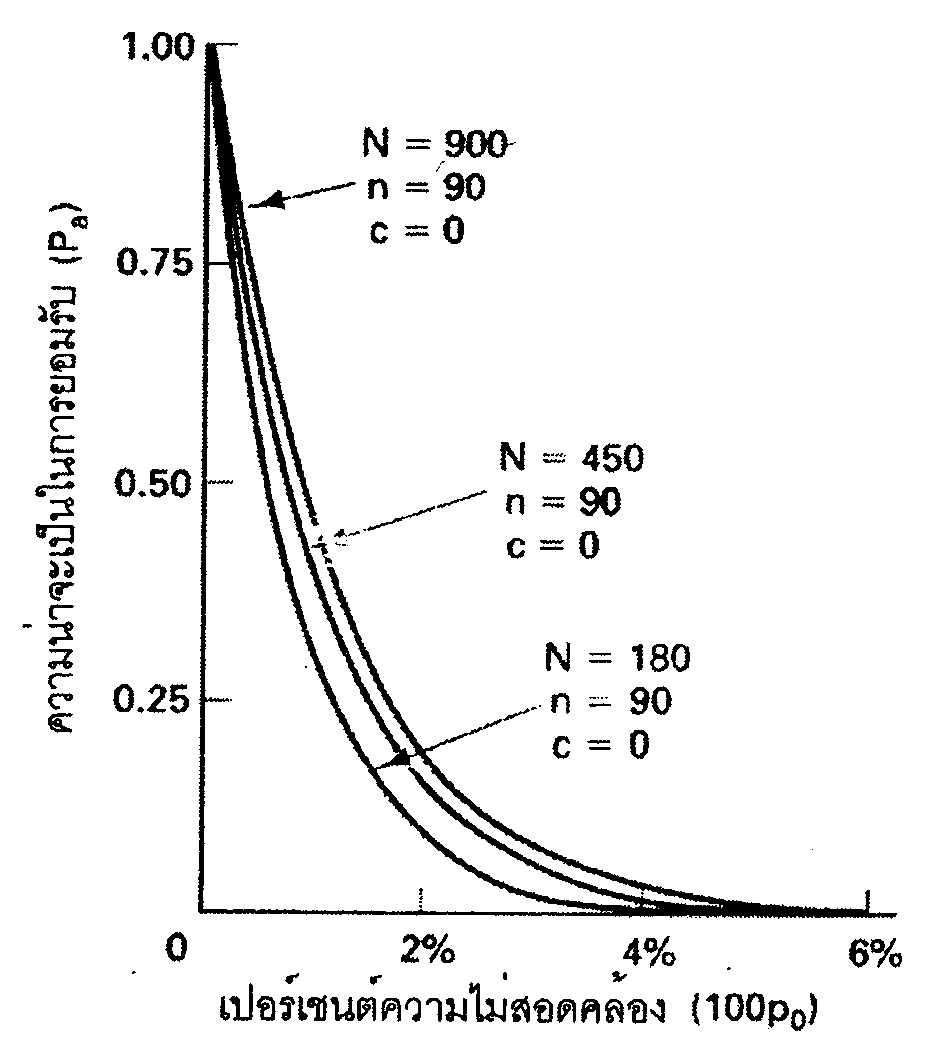 www.themegallery.com
Company Logo
คุณสมบัติของเส้นโค้ง
3. เมื่อจำนวนตัวอย่างเพิ่มขึ้น ความชันของกราฟจะเพิ่มมากขึ้น
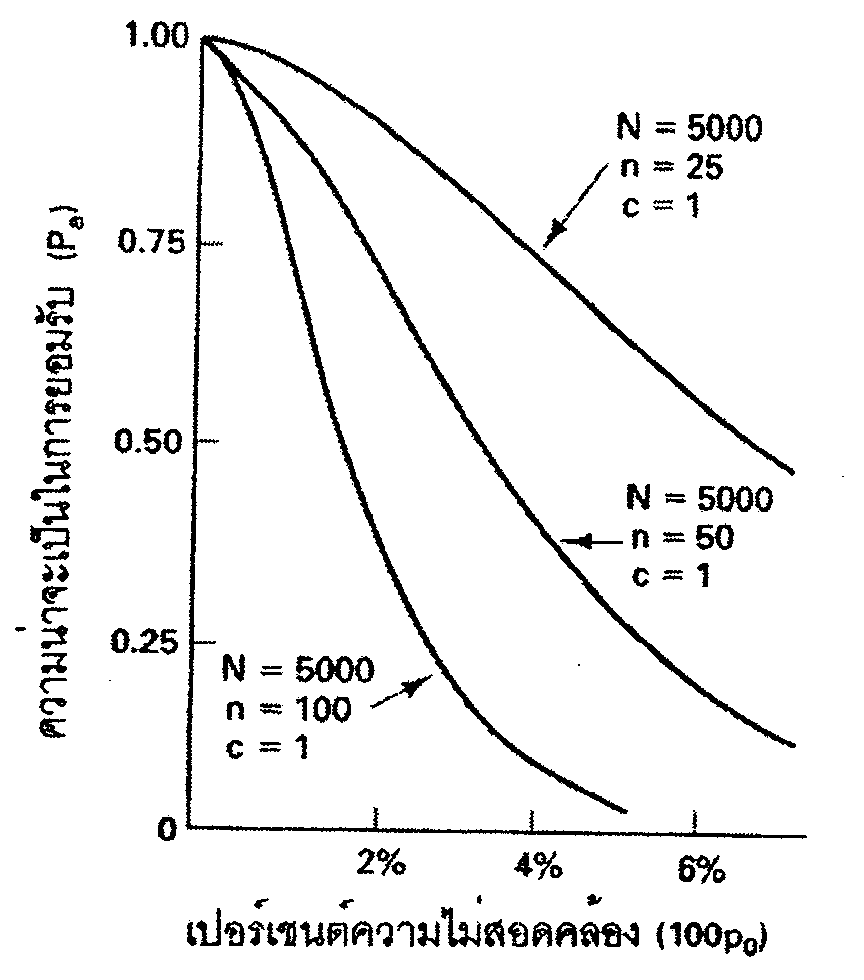 www.themegallery.com
Company Logo
คุณสมบัติของเส้นโค้ง
4. เมื่อค่า c ลดน้อยลง เส้นกราฟจะชันมากขึ้น
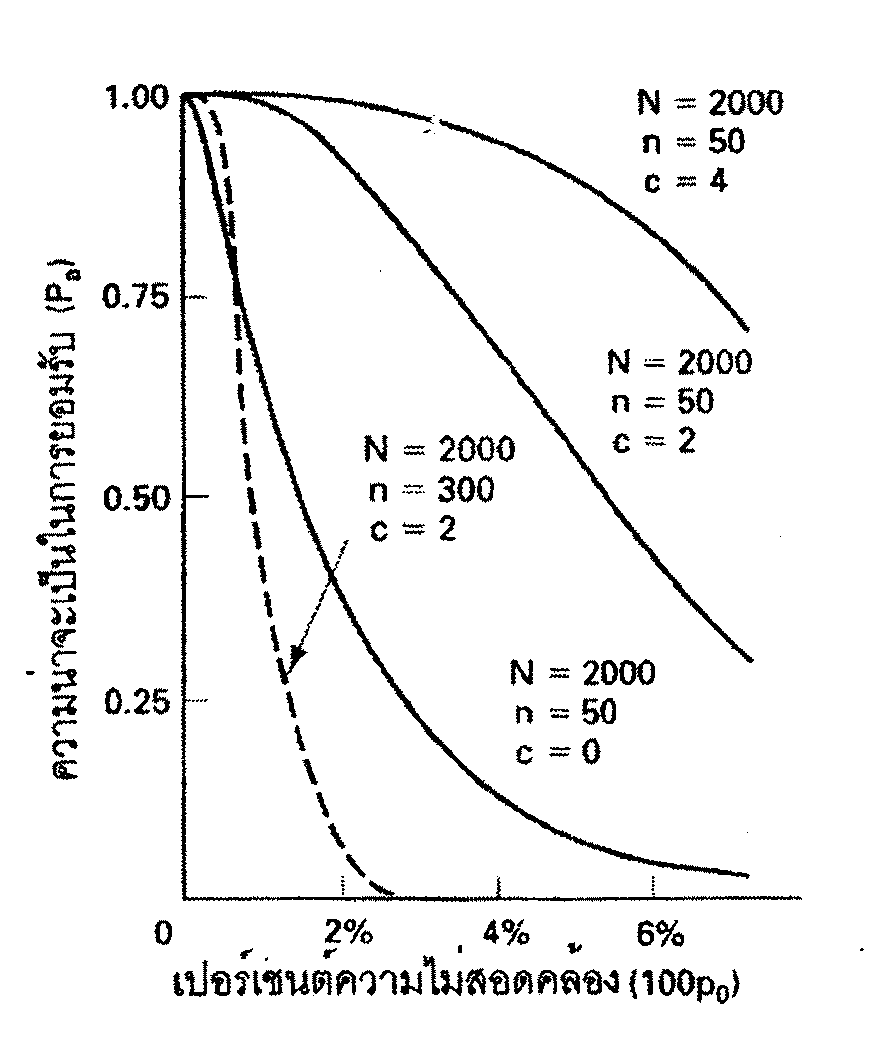 www.themegallery.com
Company Logo
ความสัมพันธ์ของผู้บริโภคและผู้ผลิต
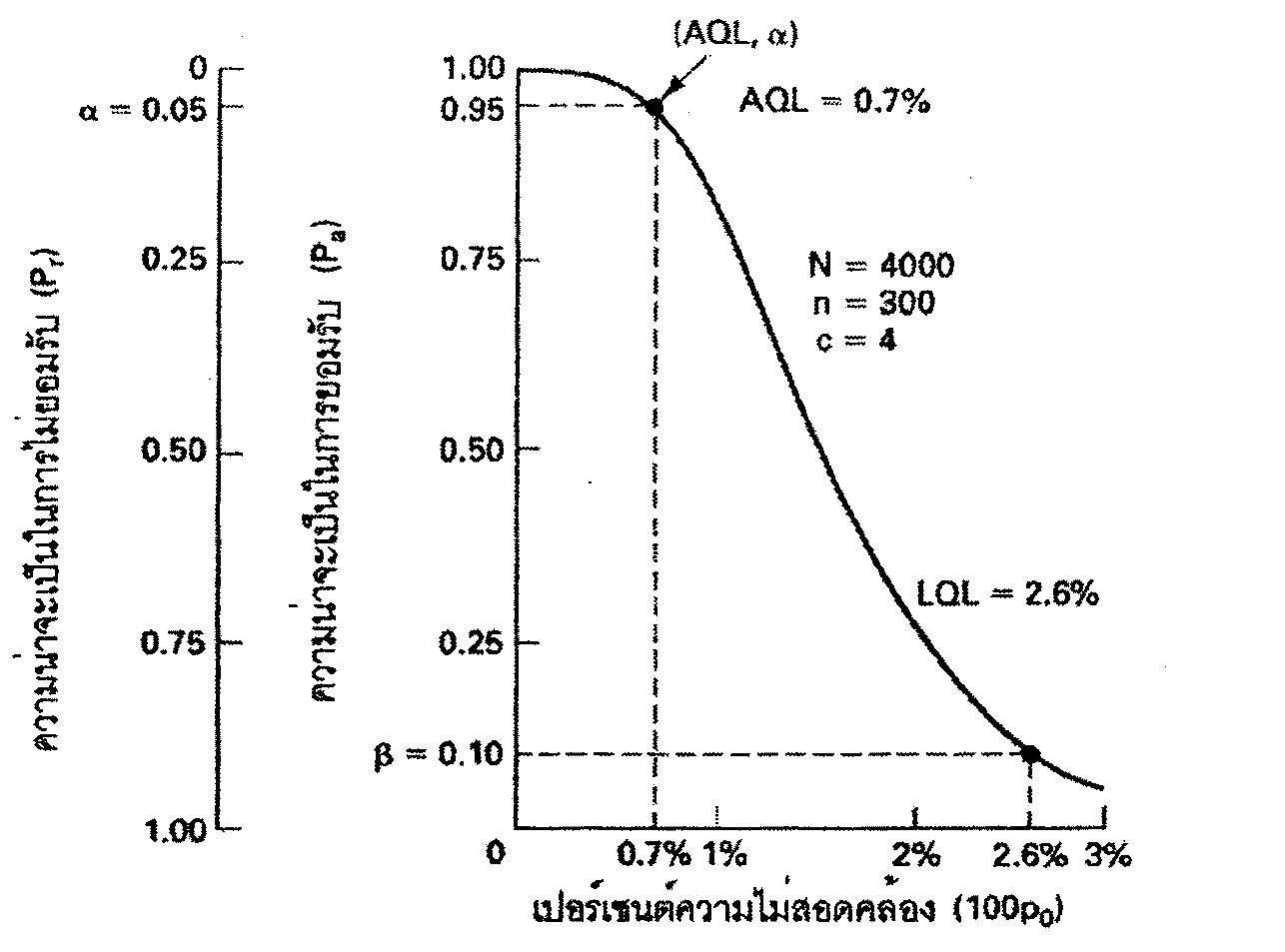 www.themegallery.com
Company Logo
Assignment
จงสร้างและเปรียบเทียบเส้นโค้ง OC สำหรับแผนชักตัวอย่างต่อไปนี้ (สร้าง 7 จุด)
	1. N=1000 	n=100 	c=2
	2. N=500 		n=50 		c=2
	3. N=100		n=10		c=2
(ใช้ค่าสมมุติของระดับคุณภาพ (Po) ตารางที่ 14 หน้า 78)
Questions & Answers
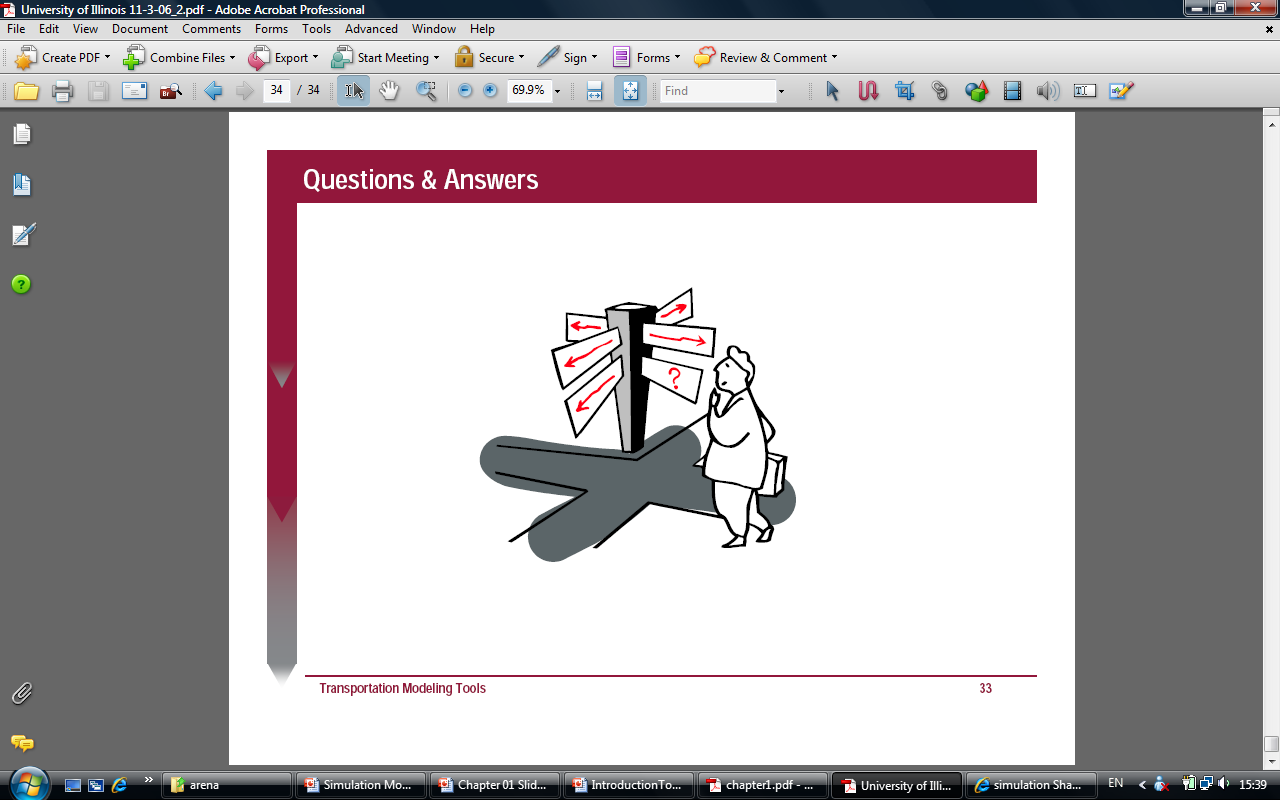